Management
Fifteenth Edition, Global Edition
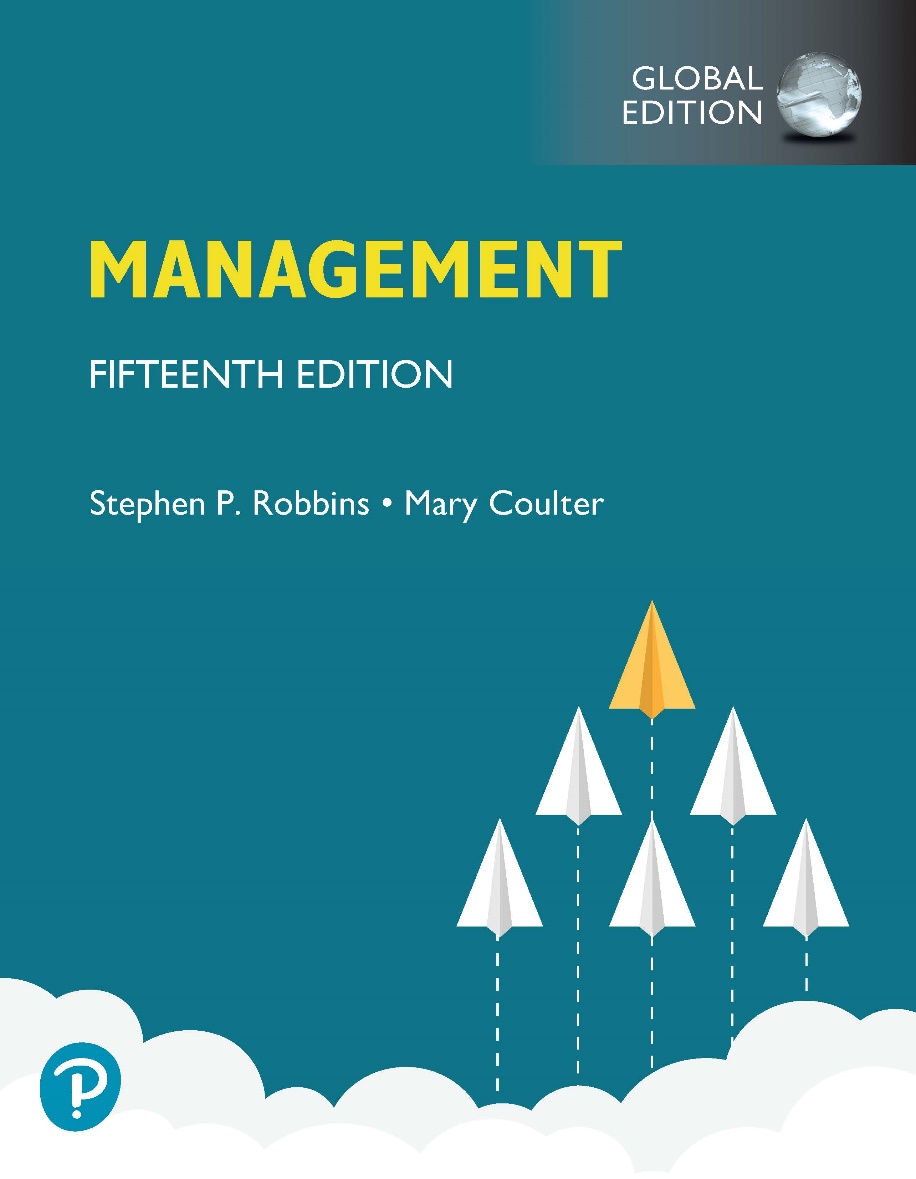 Chapter 10
Entrepreneurial Ventures
Copyright © 2021 Pearson Education Ltd.
[Speaker Notes: If this PowerPoint presentation contains mathematical equations, you may need to check that your computer has the following installed:
1) MathType Plugin
2) Math Player (free versions available)
3) NVDA Reader (free versions available)]
Learning Objectives
10.1 Define entrepreneurship and explain why it’s important.
10.2 Explain what entrepreneurs do in the planning process for new ventures. 
10.3 Describe the six legal forms of organization and the choice of appropriate organizational structure.
10.4 Describe how entrepreneurs lead organizations.
10.5 Explain how managers control organizations and exit the venture.
What is Entrepreneurship?
Entrepreneurship: the process of starting new businesses, generally in response to opportunities
Entrepreneurial ventures: organizations that pursue opportunities, are characterized by innovative practices, and have growth and profitability as their main goals
[Speaker Notes: Entrepreneurship is the process of starting new businesses, generally in response to opportunities. Entrepreneurs are pursuing opportunities by changing, revolutionizing, transforming, or introducing new products or services. Many people think that entrepreneurial ventures and small businesses are one and the same, but they’re not. Some key differences distinguish the two. Entrepreneurs create entrepreneurial ventures—organizations that pursue opportunities, are characterized by innovative practices, and have growth and profitability as their main goals.]
Small Business Versus Entrepreneurship
A small business is an organization that is independently owned, operated, and financed.
 Small business owners see risk where entrepreneurs see opportunity.
Entrepreneurs want to change the world and have a passion that goes beyond profits.
Small business owners want to make a living.
[Speaker Notes: On the other hand, a small business is one that is independently owned, operated, and financed; has fewer than 100 employees; doesn’t necessarily engage in any new or innovative practices; and has relatively little impact on its industry. A small business isn’t necessarily entrepreneurial because it’s small. To be entrepreneurial means that the business must be innovative, seeking out new opportunities. Even though entrepreneurial ventures may start small, they pursue growth. Some new small firms may grow, but many remain small businesses, by choice or by default.]
Entrepreneurship Versus Self-Employment?
Self-employment: individuals who work for profit or fees in their own business, profession, trade, or farm.
[Speaker Notes: Let’s consider three points of comparison. 
First, entrepreneurs and self-employed individuals understand market needs. 
Second, entrepreneurs may be self-employed or they become employees of the company they have started. 
Third, tax requirements and certain laws require that both entrepreneurs and self-employed individuals create a legally recognized organization.]
Why is Entrepreneurship Important?
Innovation
Economic growth
Job creation
Global entrepreneurship
[Speaker Notes: Entrepreneurship is, and continues to be, important to every industry sector in the United States and in most advanced countries. Its importance in the United States can be shown in three areas: innovation, number of new start-ups, and job creation. Entrepreneurship results in economic growth which raises the standard of living of a nation’s citizens.

An annual assessment of global entrepreneurship called the Global Entrepreneurship Monitor (GEM) studies the impact of entrepreneurial activity on economic growth in various countries. The GEM report concludes, however, that entrepreneurship is important for economic development.]
The Entrepreneurial Process
1. Explore the entrepreneurial context
2. Identify opportunities and possible competitive advantages
3. Start the venture
4. Manage the venture
[Speaker Notes: Entrepreneurs must address four key steps as they start and manage their entrepreneurial ventures. The first is exploring the entrepreneurial context. The context includes the realities of today’s economic, political/legal, social, and work environment. It’s important to look at each of these aspects of the entrepreneurial context because they determine the “rules” of the game and which decisions and actions are likely to meet with success. The next step in the entrepreneurial process is starting the venture. Included in this phase are researching the feasibility of the venture, planning the venture, organizing the venture, and launching the venture. 

Finally, once the entrepreneurial venture is up and running, the last step in the entrepreneurial process is managing the venture, which an entrepreneur does by managing processes, managing people, and managing growth.]
What Do Entrepreneurs Do?
No two entrepreneurs are exactly the same. Generally, they:
Create something new and different
Search for, respond to, and exploit change
Research feasibility
Launch and manage new ventures
[Speaker Notes: Describing what entrepreneurs do isn’t an easy or simple task! No two entrepreneurs’ work activities are exactly alike. In a general sense, entrepreneurs create something new, something different. They search for change, respond to it, and exploit it.

After looking at the potential of the proposed venture and assessing the likelihood of pursuing it successfully, the entrepreneur proceeds to plan the venture.

Only after these start-up activities have been completed is the entrepreneur ready to actually launch the venture.

Once the entrepreneurial venture is up and running, the entrepreneur’s attention switches to managing it.]
A Hybrid Path to Entrepreneurship
Over half of new-venture start-ups fail in the first four years.
One way to increase the odds of success is to keep your day job and start the venture on the side.
Lets you test ideas with less pressure to make a living.
It’s a lower risk path with higher survival rates.
[Speaker Notes: This option combines paid employment with your entrepreneurial venture. You can keep working your normal job until the new venture begins generating enough income to support you.]
Identifying Environmental Opportunities and Competitive Advantage
Sources of opportunity:
The unexpected
The incongruous
The process need
Industry and market structures
Demographics
Changes in perception
New knowledge
[Speaker Notes: The late Peter Drucker, a well-known management author, identified seven potential sources of opportunity that entrepreneurs might look for in the external context.

These include the unexpected, the incongruous, the process need, industry and market structures, demographics, changes in perception, and new knowledge. 

Competitive advantage is a necessary ingredient for an entrepreneurial venture’s long-term success and survival. Getting and keeping a competitive advantage is tough. However, it is something that entrepreneurs must consider as they begin researching the venture’s feasibility.]
Researching the Venture’s Feasibility—Ideas
When exploring idea sources, entrepreneurs should look for:
Limitations of what is currently available
New and different approaches
Advances and breakthroughs
Unfilled niches
Trends and changes
[Speaker Notes: It’s important for entrepreneurs to research the venture’s feasibility by generating and evaluating business ideas. Entrepreneurial ventures thrive on ideas. Generating ideas is an innovative, creative process. Where do ideas come from?

Studies of entrepreneurs have shown that the sources of their ideas are unique and varied. One survey found that “working in the same industry” was the major source of ideas for an entrepreneurial venture (60 percent of respondents). Other sources included personal interests or hobbies, looking at familiar and unfamiliar products and services, and opportunities in external environmental sectors (technological, sociocultural, demographics, economic, or legal-political).

What should entrepreneurs look for as they explore these idea sources? They should look for limitations of what’s currently available, new and different approaches, advances and breakthroughs, unfilled niches, or trends and changes.]
Exhibit 10.1 Evaluating Potential Ideas
[Speaker Notes: Evaluating entrepreneurial ideas revolves around personal and marketplace considerations. Each of these assessments will provide an entrepreneur with key information about the idea’s potential. 

Exhibit 10.1 describes some questions that entrepreneurs might ask as they evaluate potential ideas.]
Feasibility Study
Feasibility study: an analysis of the various aspects of a proposed entrepreneurial venture designed to determine its feasibility
[Speaker Notes: A more structured evaluation approach that an entrepreneur might want to use is a feasibility study—an analysis of the various aspects of a proposed entrepreneurial venture designed to determine its feasibility. Not only is a well-prepared feasibility study an effective evaluation tool to determine whether an entrepreneurial idea is a potentially successful one, it also can serve as a basis for the all-important business plan.]
Researching the Venture’s Feasibility—Competitors
Potential questions include:
What types of products or services are competitors offering?
What are their products’ strengths and weaknesses?
How do they handle marketing, pricing, and distribution?
How do they attempt to do differently from other competitors?
[Speaker Notes: Part of researching the venture’s feasibility is looking at the competitors. What would entrepreneurs like to know about their potential competitors? 
In addition to those listed above, other possible questions include:
Do they appear to be successful at it? Why or why not?What are they good at?What competitive advantage(s) do they appear to have?What are they not so good at?What competitive disadvantage(s) do they appear to have?How large and profitable are these competitors? 

Once an entrepreneur has this information, he or she should assess how the proposed entrepreneurial venture is going to “fit” into this competitive arena.]
Researching the Venture’s Feasibility—Financing
Venture capitalists: external equity financing provided by professionally managed pools of investor money
Angel investors: a private investor (or group of private investors) who offers financial backing to an entrepreneurial venture in return for equity in the venture
Initial public offering (I P O): the first public registration and sale of a company’s stock
[Speaker Notes: Because funds likely will be needed to start the venture, an entrepreneur must research the various financing options. If the idea has merit, the money is available through some source.]
Developing a Business Plan
Business plan: a written document that summarizes a business opportunity and defines and articulates how the identified opportunity is to be seized and exploited
[Speaker Notes: Planning is also important to entrepreneurial ventures. Once the venture’s feasibility has been thoroughly researched, the entrepreneur then must look at planning the venture. The most important thing that an entrepreneur does in planning the venture is developing a business plan.]
Business Plan—Major Areas
Executive summary
Analysis of opportunity
Analysis of the context
Description of the business
Financial data and projections
Supporting documentation
[Speaker Notes: For many would-be entrepreneurs, developing and writing a business plan seems like a daunting task. However, a good business plan is valuable. It pulls together all of the elements of the entrepreneur’s vision into a single coherent document.

If an entrepreneur has completed a feasibility study, much of the information included in it becomes the basis for the business plan. A good business plan covers six major areas: executive summary, analysis of opportunity, analysis of the context, description of the business, financial data and projections, and supporting documentation.]
Legal Forms of Organization (1 of 3)
Sole proprietorship: a form of legal organization in which the owner maintains sole and complete control over the business and is personally liable for business debts
General partnership: a form of legal organization in which two or more business owners share the management and risk of the business
[Speaker Notes: The first organizing decision that an entrepreneur must make is a critical one. It’s the form of legal ownership for the venture. The two primary factors affecting this decision are taxes and legal liability. An entrepreneur wants to minimize the impact of both of these factors. The right choice can protect the entrepreneur from legal liability as well as save tax dollars, in both the short and long run.

What alternatives are available? The three basic ways to organize an entrepreneurial venture are sole proprietorship, partnership, and corporation. However, when you include the variations of these basic organizational alternatives, you end up with six possible choices, each with its own tax consequences, liability issues, and pros and cons.

A sole proprietorship is a form of legal organization in which the owner maintains sole and complete control over the business and is personally liable for business debts.

A general partnership is a form of legal organization in which two or more business owners share the management and risk of the business. Even though a partnership is possible without a written agreement, the potential and inevitable problems that arise in any partnership make a written partnership agreement drafted by legal counsel a highly recommended thing to do.]
Legal Forms of Organization (2 of 3)
Limited liability partnership (L L P): a form of legal organization consisting of general partner(s) and limited liability partner(s)
Corporation: a legal business entity that is separate from its owners and managers
Closely held corporation: a corporation owned by a limited number of people who do not trade the stock publicly
[Speaker Notes: The limited liability partnership (LLP) is a legal organization formed by general partner(s) and limited partner(s). The general partners actually operate and manage the business. They are the ones who have unlimited liability. At least one general partner is necessary in an LLP, but any number of limited partners are allowed.

Of the three basic types of ownership, the corporation (also known as a C corporation) is the most complex to form and operate. A corporation is a legal business entity that is separate from its owners and managers. Many entrepreneurial ventures are organized as a closely held corporation which, very simply, is a corporation owned by a limited number of people who do not trade the stock publicly.]
Legal Forms of Organization (3 of 3)
S corporation: a specialized type of corporation that has the regular characteristics of a C corporation but is unique in that the owners are taxed as a partnership as long as certain criteria are met
Limited liability company (L L C): a form of legal organization that’s a hybrid between a partnership and a corporation
Operating agreement: the document that outlines the provisions governing the way an L L C will conduct business
Exhibit 10.2 Legal Forms of Business Ownership (1 of 3)
[Speaker Notes: Exhibit 10.2 summarizes the basic information about each organizational alternative.]
Exhibit 10.2 Legal Forms of Business Ownership (2 of 3)
[Speaker Notes: Exhibit 10.2 summarizes the basic information about each organizational alternative.]
Exhibit 10.2 Legal Forms of Business Ownership (3 of 3)
[Speaker Notes: Exhibit 10.2 summarizes the basic information about each organizational alternative.]
Organizational Design and Structure
Organizational design decisions in entrepreneurial decisions revolve around six key elements:
work specialization
departmentalization
chain of command
span of control
amount of centralization/decentralization
amount of formalization
[Speaker Notes: The choice of an appropriate organizational structure is also an important decision when organizing an entrepreneurial venture. At some point, successful entrepreneurs find that they can’t do everything alone. More people are needed. The entrepreneur must then decide on the most appropriate structural arrangement for effectively and efficiently carrying out the organization’s activities. Without some suitable type of organizational structure, the entrepreneurial venture may soon find itself in a chaotic situation.

Organizational design decisions in entrepreneurial ventures revolve around the six key elements of organizational structure: work specialization, departmentalization, chain of command, span of control, amount of centralization/decentralization, and amount of formalization. Decisions about these six elements will determine whether an entrepreneur designs a more mechanistic or organic organizational structure.]
Human Resource Management
Employee recruitment
Employee retention
[Speaker Notes: As employees are brought on board, the entrepreneur faces certain human resource management (HRM) issues. Two HRM issues of particular importance to entrepreneurs are employee recruitment and employee retention.

An entrepreneur wants to ensure that the venture has the people to do the required work. Recruiting new employees is one of the biggest challenges that entrepreneurs face. In fact, the ability of small firms to successfully recruit appropriate employees is consistently rated as one of the most important factors influencing organizational success.

Getting competent and qualified people into the venture is just the first step in effectively managing the human resources. An entrepreneur wants to keep the people he or she has hired and trained.]
Personality Characteristics of Entrepreneurs
Proactive personality: a personality trait that describes individuals who are more prone to take actions to influence their environments
[Speaker Notes: We introduce the proactive personality trait in Chapter 15. It’s a personality trait of individuals who are more prone to take actions to influence their environment—that is, they’re more proactive. Obviously, an entrepreneur is likely to exhibit proactivity as he or she searches for opportunities and acts to take advantage of those opportunities. Various items on the proactive personality scale were found to be good indicators of a person’s likelihood of becoming an entrepreneur, including gender, education, having an entrepreneurial parent, and possessing a proactive personality.]
Motivating Employees Through Empowerment
Employee empowerment—giving employees the power to make decisions and take actions on their own to solve problems—is an important motivational approach.
[Speaker Notes: Why? Because successful entrepreneurial ventures must be quick and nimble, ready to pursue opportunities and go off in new directions. Empowered employees can provide that flexibility and speed. When employees are empowered, they often display stronger work motivation, better work quality, higher job satisfaction, and lower turnover. 

If an entrepreneur implements employee empowerment properly—that is, with complete and total commitment to the program and with appropriate employee training— results can be impressive for the entrepreneurial venture and for the empowered employees. The business can enjoy significant productivity gains, quality improvements, more satisfied customers, increased employee motivation, and improved morale. Employees can enjoy the opportunities to do a greater variety of work that is more interesting and challenging.]
The Entrepreneur as Leader
Leading the venture
Leading employee work teams
[Speaker Notes: Today’s successful entrepreneur must be like the leader of a jazz ensemble known for its improvisation, innovation, and creativity. Max DePree, former head of Herman Miller, Inc., a leading office furniture manufacturer known for its innovative leadership approaches, said it best in his book, Leadership Jazz, “Jazz band leaders must choose the music, find the right musicians, and perform—in public. But the effect of the performance depends on so many things—the environment, the volunteers playing the band, the need for everybody to perform as individuals and as a group, the absolute dependence of the leader on the members of the band, the need for the followers to play well.…The leader of the jazz band has the beautiful opportunity to draw the best out of the other musicians. We have much to learn from jazz band leaders, for jazz, like leadership, combines the unpredictability of the future with the gifts of individuals.”

Employee work teams tend to be popular in entrepreneurial ventures. An Industry Week Census of Manufacturers showed that nearly 68 percent of survey respondents used teams to varying degrees. For team efforts to work, however, entrepreneurs must shift from the traditional command-and-control style to a coach-and-collaboration style.]
Exhibit 10.3 Strengths of Entrepreneurs
Risk: Can manage high-risk situations; mitigating risk rather than seeking it
Knowledge: Strives to acquire in-depth information about the industry
Independence: Can manage every aspect of his/her organization
Confidence: Believes in oneself and his/her ability to succeed
Delegation: Unafraid to assign tasks to others
Determination: Strong work ethic; undeterred by failure
Relationships: Able to build mutually beneficial relationships
Selling: Speaks boldly on behalf of the organization; can influence others
Profitability: Sets clear goals; measures progress; good judge of opportunities
Disruption: Constantly has new ideas for products and services
[Speaker Notes: Cited in L. Buchanan, “What it Takes,” Inc., September 2018, pp. 14-15. This list identifies common entrepreneurial characteristics that most successful entrepreneurs appear to have in some quantity.]
Venture Stages and Leadership Needs
Start-up stage: The entrepreneur is the heart and soul of the business. The firm is informal, flexible, and ambiguous.
Transition stage: The venture moves from an informal organization to one that is more structured. The entrepreneur must learn to delegate in this stage. 
Scaling stage: The uniqueness of entrepreneurship is gone, and the concepts of management become generalizable.
[Speaker Notes: Leadership needs differ depending on the stage of the entrepreneurial venture. Some entrepreneurs are not able to make a successful transition in leadership style as their business grows. Often new leadership is required.]
Potential Control Problems and Actions
Entrepreneurs need to develop controls in these areas:
Keep a close eye on the numbers: Monitor expenses, cash flow, inventory, etc. 
Monitor the competition: Competitive intelligence is key to long-term success.
Maintain regular contact with customers: Make sure your customers are still satisfied with your product.
Monitor employee performance: Are employees continuing to work as expected. Do they need training?
Monitor employee workloads: Are key people trying to do too much?
[Speaker Notes: There are five key areas entrepreneurs need to stay on top of to remain successful. If you develop some effective controls, it can prevent problems that may arise in each of these areas at a later date.]
Exiting the Venture
Harvesting: exiting a venture when an entrepreneur hopes to capitalize financially on the investment in the venture
[Speaker Notes: Getting out of an entrepreneurial venture may seem to be a strange thing for entrepreneurs to do. However, the entrepreneur may decide at some point that it’s time to move on. That decision may be based on the fact that the entrepreneur hopes to capitalize financially on the investment in the venture—called harvesting—or that the entrepreneur is facing serious organizational performance problems and wants to get out, or even on the entrepreneur’s desire to focus on other pursuits (personal or business). The issues involved with exiting the venture include choosing a proper business valuation method and knowing what’s involved in the process of selling a business.]
Five Exit Options
Merger or acquisition
Selling to a friendly buyer
Initiate an I P O
Treat it as a cash cow
Liquidation
[Speaker Notes: There are essentially five different ways an entrepreneur can exit the business. Each method has advantages and disadvantages, and some methods are more appropriate for certain situations.]
Business Valuation Methods
Asset valuations
Earnings valuations
Cash-flow valuations
[Speaker Notes: Setting a value on a business can be a little tricky. In many cases, the entrepreneur has sacrificed much for the business and sees it as his or her “baby.” Calculating the value of the baby based on objective standards such as cash flow or some multiple of net profits can sometimes be a shock. That’s why it’s important for an entrepreneur who wishes to exit the venture to get a comprehensive business valuation prepared by professionals. 

Although the hardest part of preparing to exit a venture is valuing it, other factors also should be considered. These factors include being prepared, deciding who will sell the business, considering the tax implications, screening potential buyers, and deciding whether to tell employees before or after the sale. The process of exiting the entrepreneurial venture should be approached as carefully as the process of launching it. If the entrepreneur is selling the venture on a positive note, he or she wants to realize the value built up in the business. If the venture is being exited because of declining performance, the entrepreneur wants to maximize the potential return.]
Review Learning Objective 10.1
Define entrepreneurship and explain why it’s important.
Entrepreneurial ventures are characterized by innovative practices and have growth and profitability as their main goals
Entrepreneurship is important because it brings forward innovative ideas, creates new start-up firms, and creates jobs.
[Speaker Notes: Entrepreneurship is the process of starting new businesses, generally in response to opportunities. Entrepreneurial ventures are different from small businesses. A small business is one that is independently owned, operated, and financed; has fewer than 100 employees; doesn’t engage in any new or innovative practices and has relatively little impact on its industry. Entrepreneurship is also not the same as self-employment. Entrepreneurs must explore the entrepreneurial context, identify opportunities and possible competitive advantages, start the venture, and manage the venture. Entrepreneurs must also manage concerns related to social responsibility and ethics.]
Review Learning Objective 10.2
Explain what entrepreneurs do in the planning process for new ventures.
Entrepreneurs must identify environmental opportunities and competitive advantage
They must research a venture’s feasibility, first generating and then evaluating ideas
Feasibility study
Business plan
[Speaker Notes: A feasibility study is an analysis of the various aspects of a proposed entrepreneurial venture designed to determine its feasibility. This analysis includes looking at the competitors, determining how to get financing, and developing a business plan. 

The business plan should include an executive summary, an analysis of the opportunity, an analysis of the context, a description of the business, financial data and projections, and supporting documentation. 

The sharing economy that is emerging is creating many new entrepreneurial opportunities through people sharing something they own or providing a service for a fee.]
Review Learning Objective 10.3
Describe the six legal forms of organization and the choice of appropriate organizational structure.
Two primary factors that affect the decision about how to organize a business are taxes and legal liability:
Sole proprietorship
General partnership
Limited liability partnership (L L P)
Corporation
S corporation
Limited liability corporation (L L C)
[Speaker Notes: In a sole proprietorship, the owner maintains sole and complete control over the business and is personally liable for business debts. 
In a general partnership, two or more owners share the management and risk of the business. 
A limited liability partnership is formed by general partner(s) and limited partner(s). 
A corporation (C corporation) is a legal business entity that is separate from its owners and managers. It is a closely held corporation when it is owned by a limited number of people who do not trade the stock publicly. 
An S corporation is a corporation that is unique because the owners are taxed as a partnership as long as certain criteria are met. 
A limited liability company (LLC) is a hybrid between a partnership and a corporation. 

As an organization grows, the entrepreneur must decide on an appropriate structure for the organization. The entrepreneur must also face human resource management issues such as employee recruitment and employee retention. Entrepreneurs must be open to initiating change and must also continue to innovate.]
Review Learning Objective 10.4
Describe how entrepreneurs lead organizations.
Personality traits:
High level of motivation
Abundance of self-confidence
Ability to be involved for the long term
High energy level
Proactive personality trait
[Speaker Notes: While there is no specific personality characteristic that all entrepreneurs have, researchers suggest that there are several personality traits that are more common among entrepreneurs. 

Entrepreneurs are often persistent problem solvers; have a high degree of initiative; have the ability to set goals; are moderate risk-takers; possess great persistence, resourcefulness, the desire and ability to be self-directed; and have a relatively high need for autonomy. 

Entrepreneurs may also have a proactive personality trait, which means they are more prone to take actions to influence their environment. Entrepreneurs motivate employees through empowerment. Entrepreneurs must lead the venture and also lead employee work teams.]
Review Learning Objective 10.5
Explain how managers control organizations and exit the venture.
Managing growth:
Planning for growth
Organizing for growth
Controlling growth
Managing downturns
Exiting the venture:
Harvesting
Valuation methods
[Speaker Notes: Entrepreneurs must manage growth through planning for growth, organizing for growth, and controlling for growth. Entrepreneurs must manage downturns through recognizing crisis situations and then dealing with downturns, declines, and crisis. 

At some point, an entrepreneur may determine that it is time to exit a venture in order to capitalize financially on the investment (called harvesting) because the entrepreneur is facing serious organizational performance problems or because the entrepreneur wants to pursue other business or personal opportunities. 

To do so, the entrepreneur must use a method to value the business and consider a variety of other important factors in the process.]